Лепка фигуры человека
Тема: балет, цирк, спорт.
Лепка
процесс создания скульптурного изображения из мягкого пластического материала способом прибавления к первоначальному объему небольших кусочков пластичного материала, его уплотнение, вытягивание, расплющивание и т.д.
Приемы лепки:
Скатывание – простейший прием обработки бесформенного куска пластического материала для придания ему шарообразной или цилиндрической формы с гладкой поверхностью.

Сплющивание – прием равномерного сжатия куска для получения уплощенной формы.

Вдавливание – нажим пальцев или стеки на поверхность пластического материала.

Прищипывание – применяется  при лепке мелких деталей.

Оттягивание – формирование какой – то части предмета.

Заглаживание – изображение плоских и гладких поверхностей, выполняется кончиками пальце, стекой и тряпочкой
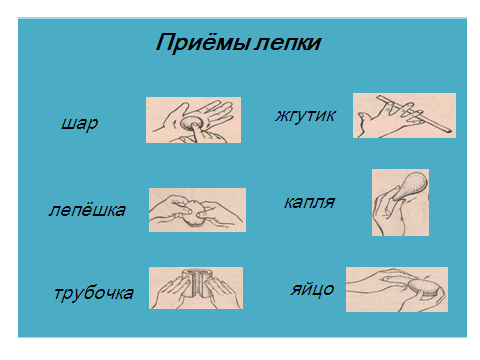 отрываем, вытягиваем, раскатываем, вдавливаем, защипываем, приглаживаем, соединяем.
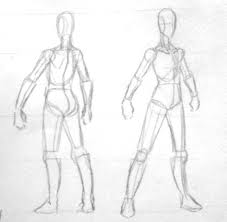 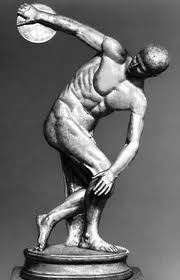 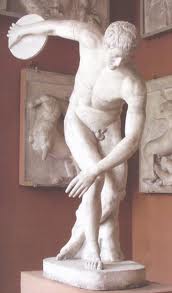 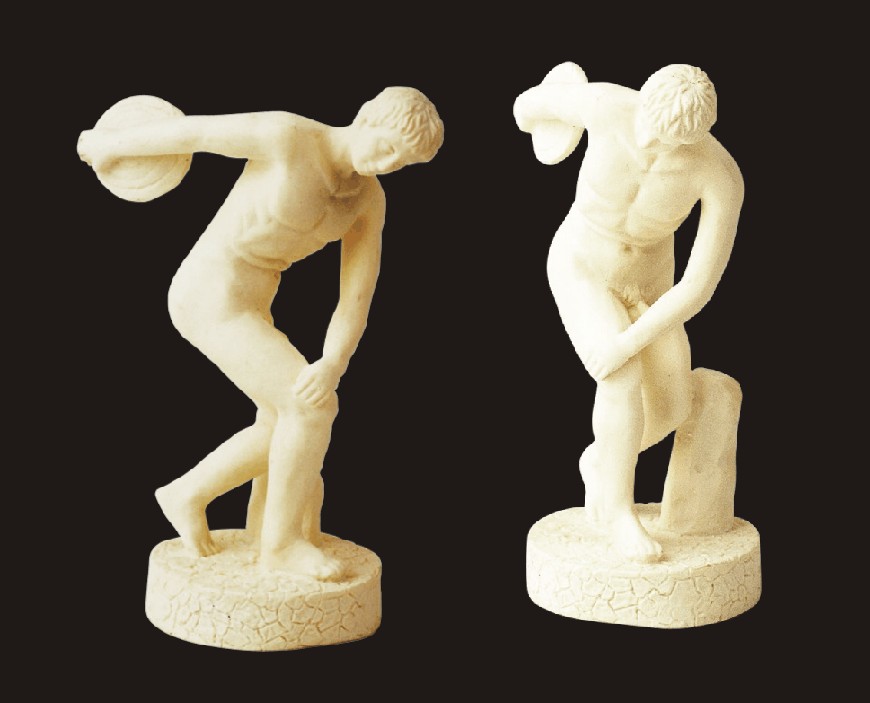 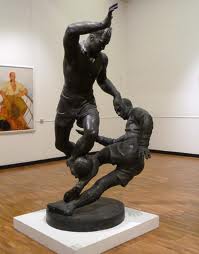 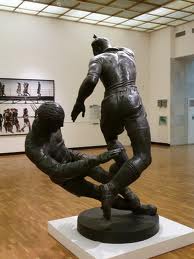 Используем изображение
Пример использования изображения
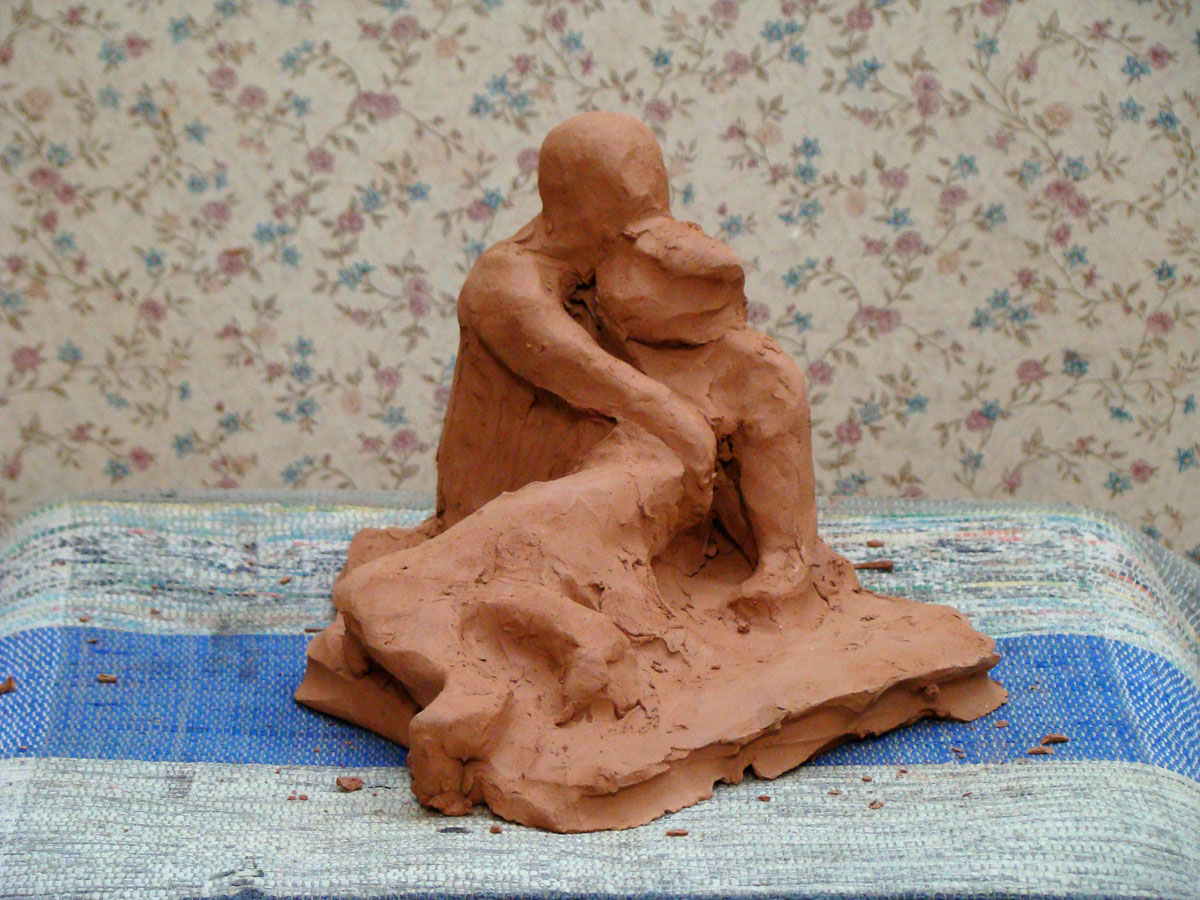 Еще один пример
Несколько общих правил, о которых нужно помнить во время работы.
1. Смотрите внимательно и пытайтесь уловить, что же вы на самом деле видите.2. Прищуривайтесь, когда смотрите на модель. Это очень простое, но очень полезное правило. Прищурившись, вы отсекаете детали и видите только общее, а это именно то, что вам нужно уловить.3. Вначале работайте быстро, крупными движениями. Глина любит, чтобы ее гоняли туда-сюда целыми пластами. В конце работа идет более размеренно, но все равно не нужно терять темпа. Если чувствуете, что не продвигаетесь – сделайте перерыв и вернитесь к работе.4. Работайте над всеми частями одновременно. Не зависайте на какой-то одной детали, поддерживайте все части композиции примерно в одной степени проработанности.5. Смотрите на хорошие классические скульптуры и картины.